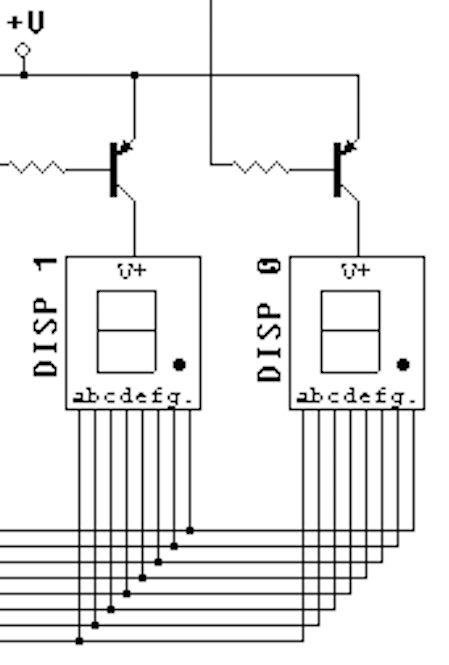 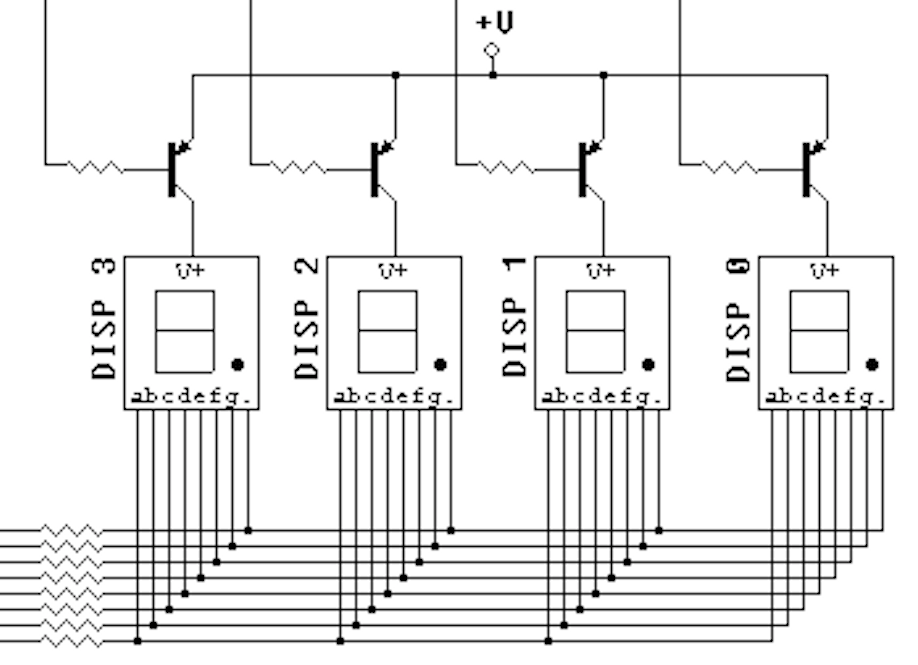 +5 V
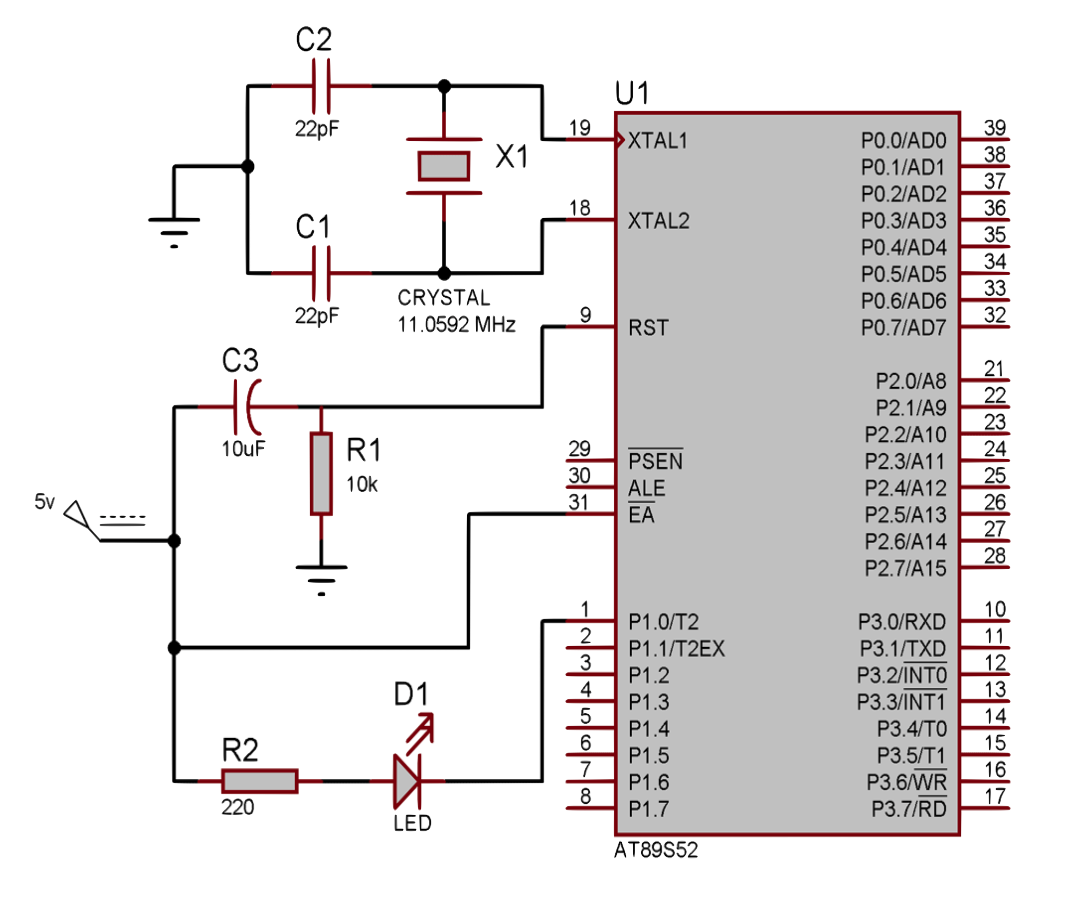 40
Vcc
DISP 1
DISP 2
DISP 6
DISP 5
DISP 4
DISP 3
.gfedcba
.gfedcba
.gfedcba
.gfedcba
.gfedcba
.gfedcba
GND
20
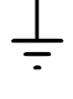 AT89S52
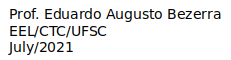